Prävention sexualisierter Gewalt in der Chorarbeit
Maria Bätzing & Klara Hens
[Speaker Notes: DISCLAIMER/TRIGGERWARNUNG
Wer bist du und warum bist du hier?]
Der*die Chorleiter*in und ein*e Sänger*in haben eine Affäre.
Der*die Chorleiter*in und ein*e Sänger*in haben eine Beziehung.
In der Kneipe nach der Chorprobe versucht ein Chorsänger eine Chorsängerin gegen ihren Willen zu küssen.
Ein*e Sänger*in weint in der Probe.
Im Konzert greift ein Chorsänger einer Chorsängerin unter den Rock.
Vor dem Konzert ziehen sich alle um. Es gibt dafür nur einen Raum.
Auf der Chorfahrt: Am Abend kommt ein*e Sänger*in mit auf ein fremdes Zimmer.
Die Kleidungsbeauftragten bitten darum, dass die Frauen* im Konzert möglichst viel Haut zeigen.
Die Kleidungsbauftragten bitten darum, dass die Frauen* im Konzert Röcke, die Männer* Hosen tragen.
Die Chorleitung bittet eine*n Chorsänger*in immer wieder, alleine zu singen.
Die Chorleitung spricht ein*er Sänger*in gegenüber übermäßiges Lob aus.
Die Chorleitung wird ein*er Sänger*in gegenüber grundlos ausfällig.
Ein*e Sänger*in wird der Chorleitung gegenüber grundlos ausfällig.
Begriffsklärung 1
„sexualisierter Gewalt“ vs. „sexuelle Belästigung“ oder „Sexualstraftaten“


„sexualisierte Übergriffe“
Begriffsklärung 2
„Sexismus“ vs. „sexuelle Belästigung“
Klarstellung: Sexuelle Belästigung ist verboten
Durch die Sexualstrafrechtsreform von 2016 wurde der Straftatbestand der sexuellen Belästigung (§ 184i Strafgesetzbuch) geschaffen. Dieser sieht eine Freiheitsstrafe von bis zu zwei Jahren oder Geldstrafe vor, falls die Tat nicht nach den übrigen Strafvorschriften des Sexualstrafrechts mit schwerer Strafe bedroht ist.
Im Arbeitskontext ist der Schutz noch weitreichender
Im Allgemeinen Gleichbehandlungsgesetz (AGG) § 3 Absatz 4 kann auch ohne Berührung des Opfers eine sexuelle Belästigung vorliegen (wie etwa Bemerkungen sexuellen Inhalts, das zeigen oder öffentliche Anbringen pornographischer Darstellungen etc.).
Wie ist es in der Chorarbeit?
Satzungen oder Selbstverständnispapiere – welche (rechtliche?) Struktur gilt für meinen Chor?
Wie verbreitet ist das Problem? Wer ist betroffen?
Statistik des Bundeskriminalamts:
Vergewaltigung, sexuelle Nötigung und sexuelle Übergriffe *) in Niedersachsen 2019:
Erfasste Fälle: 1.043/ aufgeklärt: 910 Aufklärungsquote: Q: 87,2
Tatverdächtige: Erwachsene ab 21 Jahren: 660 männl./ 7 weiblich
Opfer: insgesamt 1.051/ männlich 63 / weiblich 988
Wie verbreitet ist das Problem? Wer ist betroffen?
Repräsentative Studie zur Lebenssituation, Sicherheit und Gesundheit von Frauen in Deutschland im Auftrag des Bundesministeriums für Familie, Senioren, Frauen und Jugend, durchgeführt von der Universität Bielefeld im Jahr 2003:
Erfahrung strafrechtlich relevanter sexueller Gewalt seit dem 16. Lebensjahr: 13 %
Erfahrung körperlicher und/oder sexueller Gewalt seit dem 16. Lebensjahr: 40 %
In einer Partnerschaft: 25%
Erfahrung unterschiedlicher Formen von sexueller Belästigung: 58 %
Einschalten der Polizei bei sexueller Gewalt: 8 %
Allgemeine Eigenschaften von Machtmissbrauch
Buchtipp: „Der Elefant im Zimmer“ von Petra Morsbach


Psychologische Sicherheit als Grundbedürfnis im Gruppenkontext
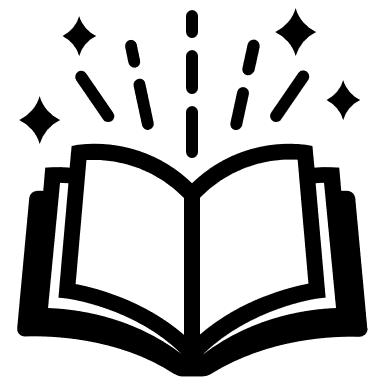 Wie kann man diesem Automatismus entgehen?
Machtstrukturen sichtbar machen.
Probleme früh angehen (Achtsamkeitskultur)
Auch gescheiterte Versuche von Zivilcourage haben eine Langzeitwirkung!
Zurück vom Allgemeinen zu sexualisierter Gewalt
Opferschutz geht vor Täterverurteilung!

Unabhängige Ansprechpartner*innen
Einbeziehung des Opfers
Wie hoch schätzt du das Risiko für sexualisierte Gewalt & Machmitssbrauch in deinem Verein/Verband/Chor ein?
[Speaker Notes: Was bringt euch zu der Einschätzung?
Habt ihr konkrete Maßnahmen ergriffen um SG und MB vorzubeugen?]
Präventionsarbeit im Chor
Wie organisiere, kommuniziere und implementiere ich Präventionsarbeit in meinem Chor?
Präventionswege
Fahrplan für Präventionsarbeit
Interventionsplan
Ressourcen finden
Reflexion
Präventionsarbeit im Chor
Wie organisiere, kommuniziere und implementiere ich Präventionsarbeit in meinem Chor?
Präventionswege
Fahrplan für Präventionsarbeit
Interventionsplan
Ressourcen finden
Reflexion
Präventionswege
Präventions-, Beschwerde- und Interventionswege individuell erarbeiten
Regelmäßig reflektieren, kontrollieren und ggf. überarbeiten
Analysetools: 
Zielgruppenanalyse
Risikoanalyse
Beratungsstellen und Hilfsangebote in der Nähe nutzen
Fahrplan für Präventionsarbeit
Schutzkonzept planen und entwickeln 
Teamarbeit
Gefahrenpotentiale (Risikoanalyse) erkennen
Erfolgsfaktoren für Präventionsarbeit beachten
Transparente Macht-, Entscheidungs- und Kommunikationsstrukturen
Sensibilisierung für das Thema
Gemeinsamer Wertekatalog/Verhaltenskodex
Achtsamer Umgang miteinander
Reflexion 
Netzwerk und Austausch mit anderen
Handlungssicherheit
Fahrplan für Präventionsarbeit
Schutzkonzept enthält u.A. Antworten auf folgende Fragen: 
Was passiert im Fall der Fälle? Wie sind die Beschwerdewege? Ab wann kann/sollte ich tätig werden?
Wer sind meine Ansprechpartner:innen?
Wie initiiert man die Präventionsarbeit bei neuen Mitgliedern
Interventionsplan
Hilfe von außen hinzu ziehen (z.B. durch Präventionshilfestellen in der Umgebung)
Bsp. Köln: Lobby für Mädchen e.V., Erzbistum Köln, Frauen helfen Frauen e.V. (Ortsverein), Sozialdienst Katholischer Männer e.V. 
WICHTIG: Nicht die Notfallkontaktdaten nutzen, die sind für Betroffene
Vorschläge für Handlungsstrategien in der Materialsammlung
In meinem Chor sind Prävention und Intervention sexualisierter Gewalt als grundsätzliches Prinzip in das Leitbild und/oder die Vereinssatzung integriert.
In meinem Chor gibt es eine öffentlich bekannte Ansprechperson oder eine*n Beauftragte*n für die Prävention sexualisierter Gewalt.
Bei Neueinstellungen, neuen Mitgliedern oder Vorstandswechseln wird das Präventionskonzept bei der Aufnahme berücksichtigt.
Unser Chor hat einen gemeinsamen Verhaltenskodex, den alle Sänger*innen & die Chorleitung unterscheiben müssen.
Unser*e Chor/Vorstand/Chorleitung nimmt regelmäßig an Schulungen zur Prävention sexualisierter Gewalt teil.
Unser Chor verfügt über grundsätzliche Regeln zu einem wertschätzenden Umgang mit Nähe und Distanz zwischen Erwachsenen, Erwachsenen und Minderjährigen sowie innerhalb der Gruppe (z. B. bzgl. Körperkontakt, Umkleidesituation, Probenwochenenden etc.).
Unser Chor hat Leitlinien/einen Interventionsplan zum Umgang mit Verdachts-/Vorfällen bei sexualisierter Gewalt.
Unser Chor verfügt über Regelungen zu Sanktionen nach Vorfällen sexualisierter Gewalt (wie z.B. Chor-/Vereinsausschluss)bzw. Konsequenzen nach Verleumdungsvorfällen.
Call to Action
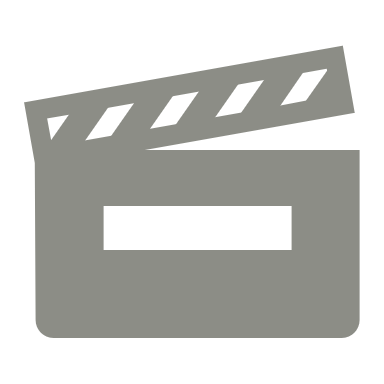 Was nimmst du aus diesem Workshop mit?
Was sind deine nächsten Schritte

Verabredet euch in 2-3er Teams und legt fest, welche Ziele ihr bis zu eurem Treffen erreichen möchtet.
Kontakt
Weiterführendes Material als Download unter: 
https://klarahens.de/workshops 

Call to Action!
Präventionsarbeit muss institutionell verankert sein. Daher möchten wir die Chorverbände des Bundes und der Länder auffordern Prävention und Intervention sexualisierter Gewalt in ihre Arbeit zu integrieren. Jede*r, der*die an diesen Forderungen mitarbeiten möchte, ist herzlich eingeladen sich an die folgende Mailadresse zu wenden: 
praevention-chorarbeit@web.de
Maria Bätzing
loesungsraeumefrankfurt.org
maria.baetzing@web.de

Klara Hens
https://klarahens.de
klara.hens@gmx.de

AK Prävention im Chor
praevention-chorarbeit@web.de
Quellen
https://www.bmfsfj.de/resource/blob/94200/d0576c5a115baf675b5f75e7ab2d56b0/lebenssituation-sicherheit-und-gesundheit-von-frauen-in-deutschland-data.pdf
https://www.bka.de/DE/AktuelleInformationen/StatistikenLagebilder/PolizeilicheKriminalstatistik/PKS2019/InteraktiveKarten/04VergewaltigungSexNoetigung/04_VergewaltigungSexNoetigung_node.html 
https://www.frauenrechte.de/images/downloads/hgewalt/Sexuelle-Gewalt-in-Deutschland.pdf
https://www.erzbistum-koeln.de/rat_und_hilfe/sexualisierte-gewalt/praevention/
https://www.dsj.de/kinderschutz/forschungsprojekt-safe-sport/

	Weiterführendes Material unter https://klarahens.de/workshops 	Prävention sexualisierter Gewalt in der Chorarbeit
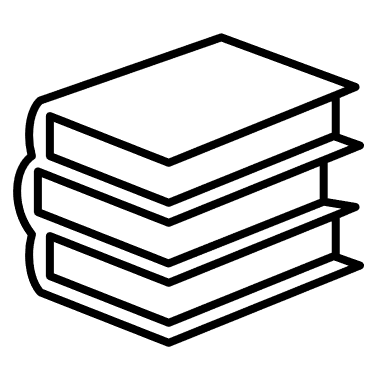